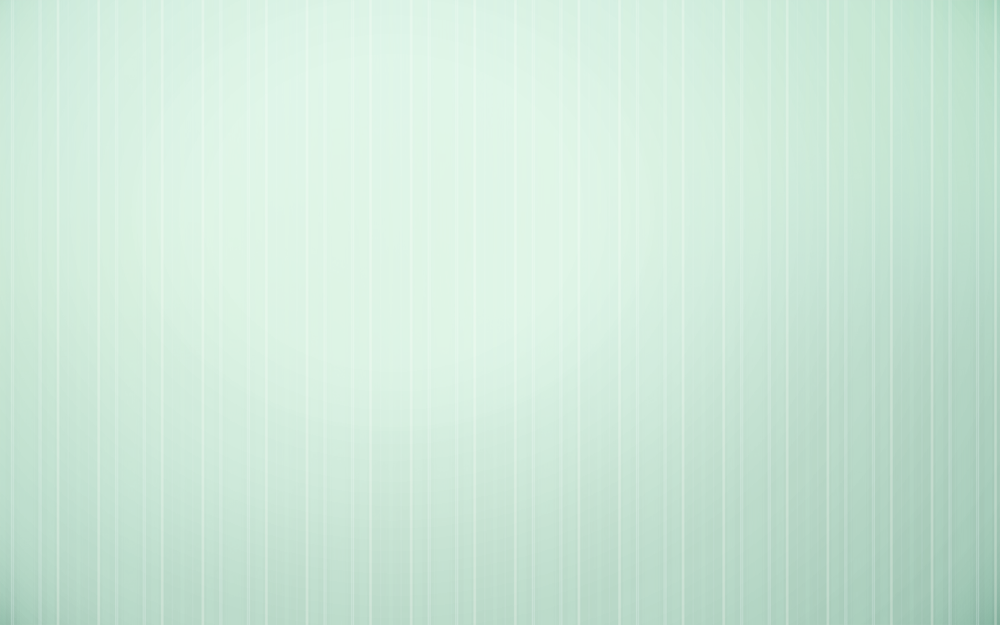 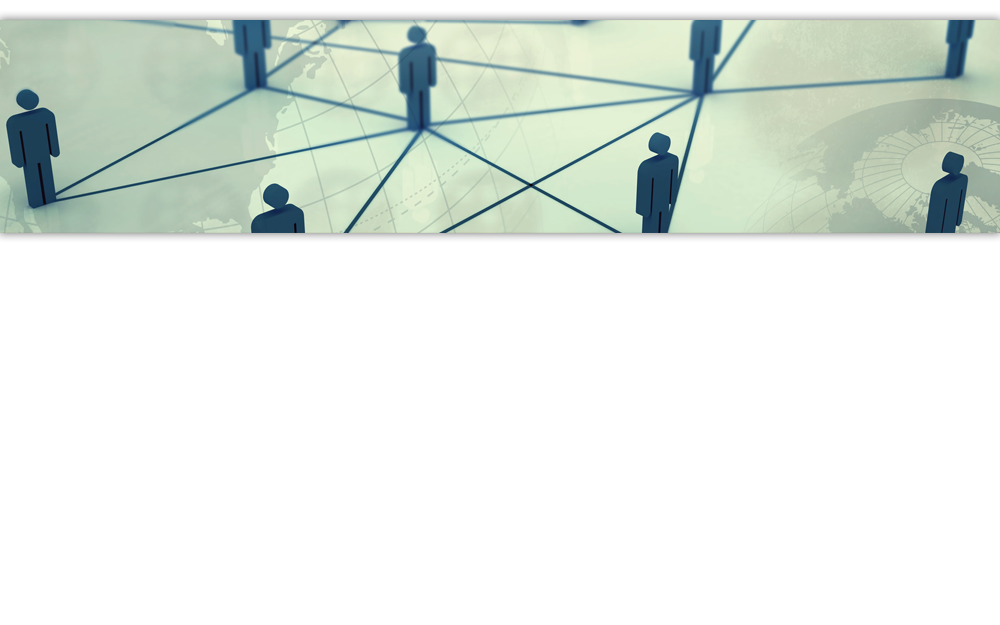 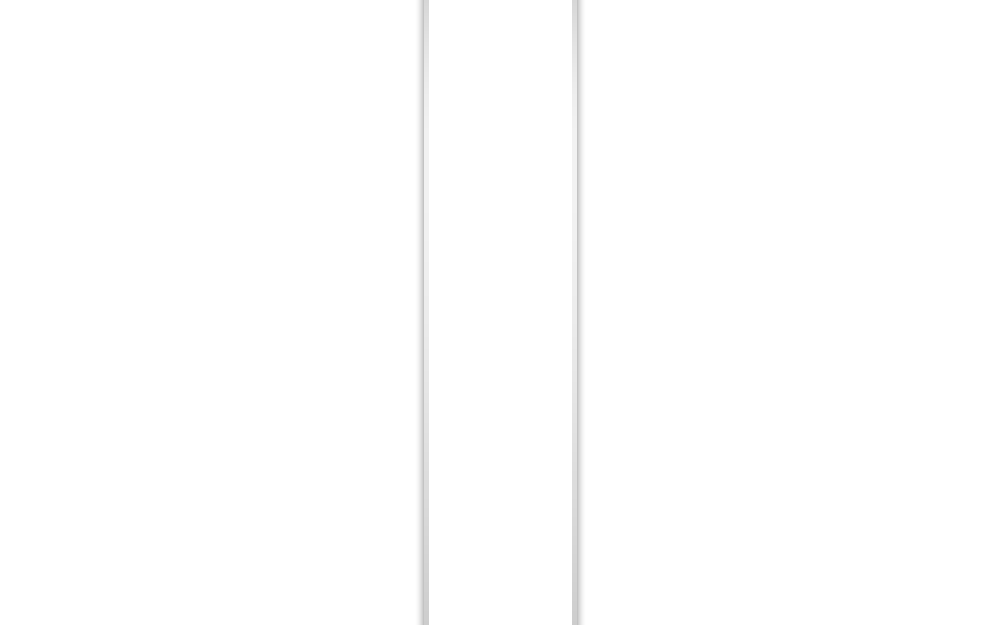 Hi-hoo POWERPOINT TEMPLATE
Add title text
Click here to add a subtitle
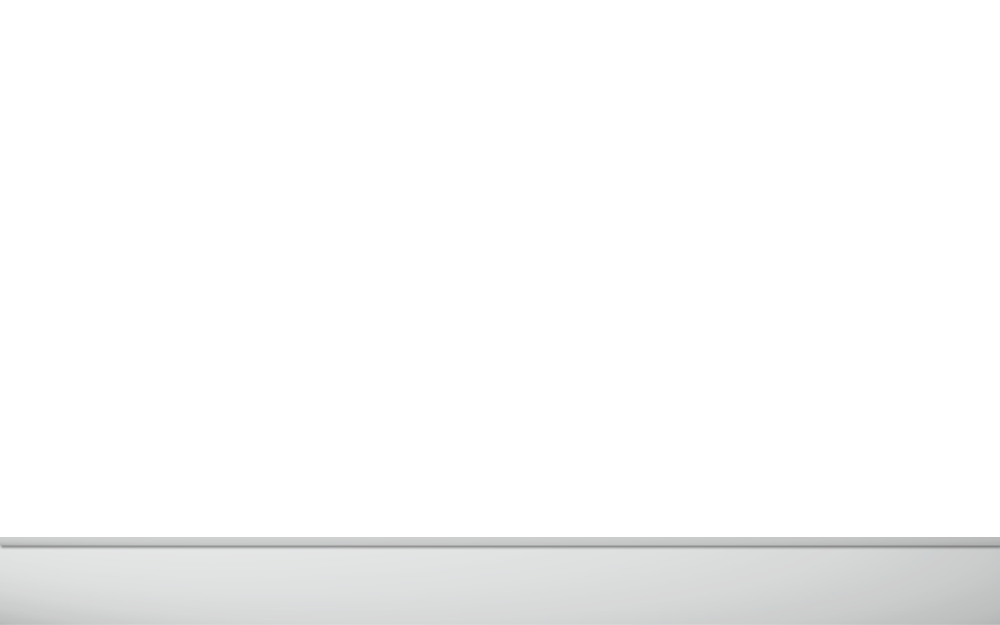 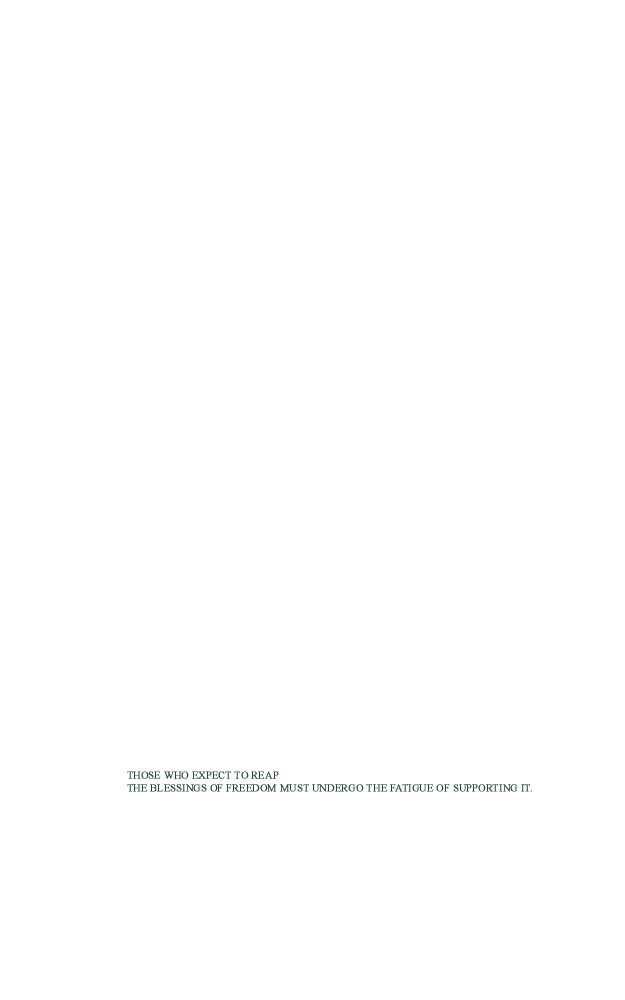 Objective
PptThe talent must 
Https://www.freepp7.com
Directory
Click here to add a title
Click here to add a title
Click here to add a title
Click here to add a title
Transition page
Click here to add a title
Click here to add a title
1.
2.
3.
4.
Click here to add a title
Click here to add a title
Click here to add a title
Click here to add a title
Click Add Text
... ...
Click Add Text
... ...
Click Add Text
... ...
Click Add Text
... ...
Click here to add a title
1
Click here to add a title
Click Add Text ... ...
Click here to add a title
2
Click here to add a title
Click Add Text ... ...
3
Click here to add a title
Click Add Text ... ...
Click here to add a title
Click here to add a title
Text
Text
Text
Text
4
3
2
1
0
Text
Text
2003
2004
2005
2006
2007
2008
2009
2010
-1
－2
Text
－3
－4
Text
－5
－6
Click Add Text, click Add text
－7
－8
Click here to add a title
Click here to add a title
20% Click Add Text
Click Add Text 23%
6% Click Add Text
Click Add Text 14%
11% Click Add Text
Click Add Text 14%
12% Click Add Text
Click here to add a title
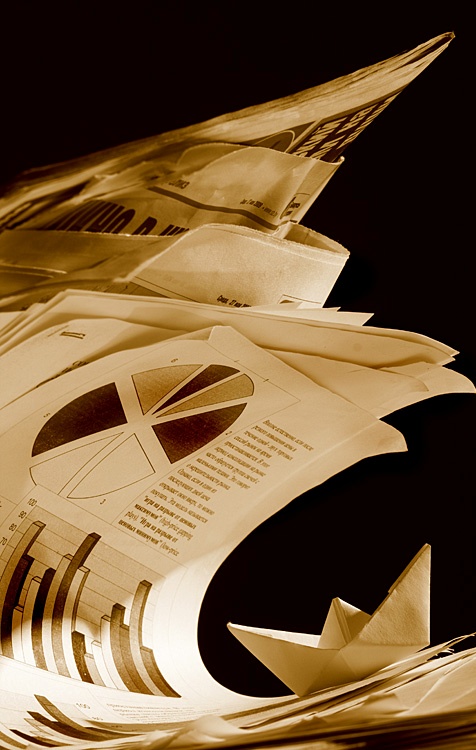 Click here to add a title
PptThe talent must 
Https://www.freeppt7.com
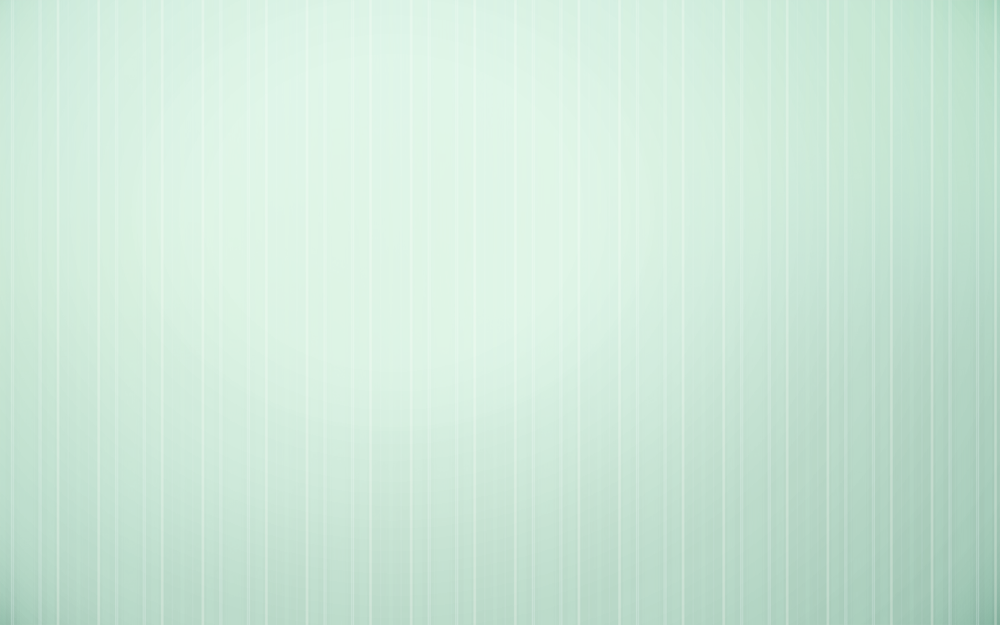 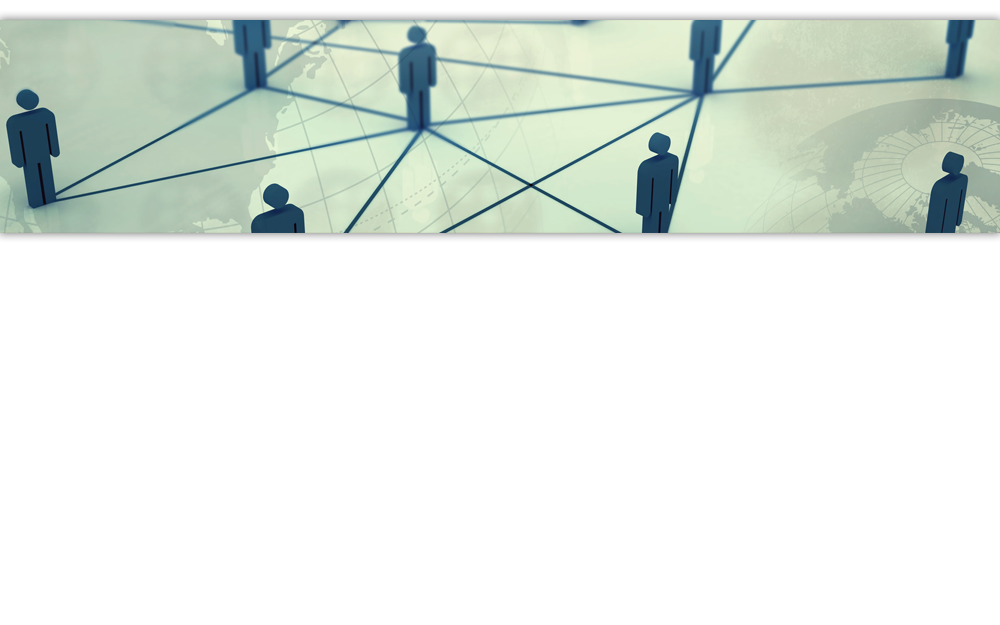 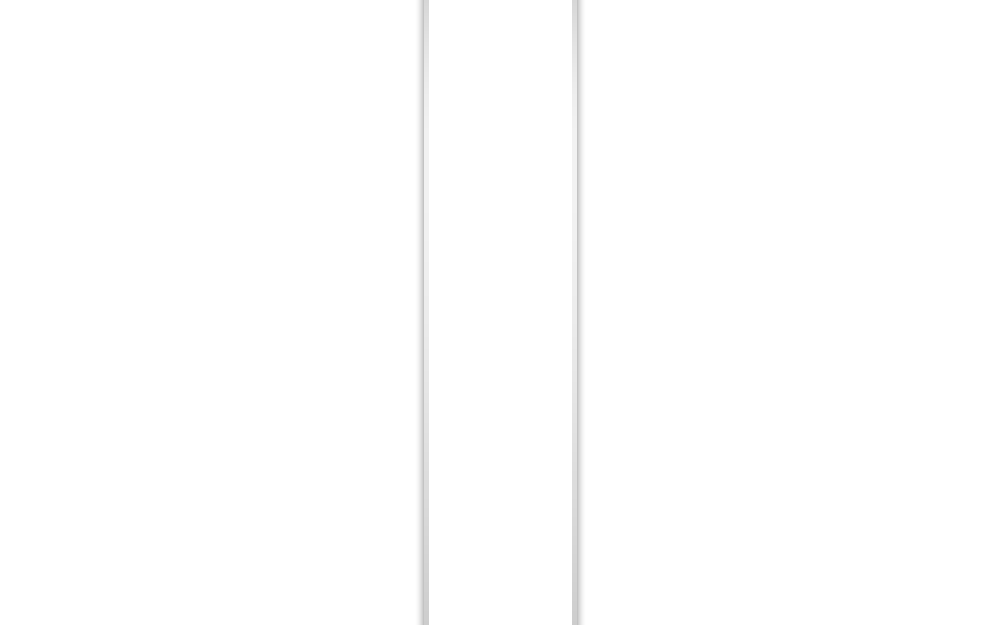 Hi-hoo POWERPOINT TEMPLATE
Thank you for watching
THANKS
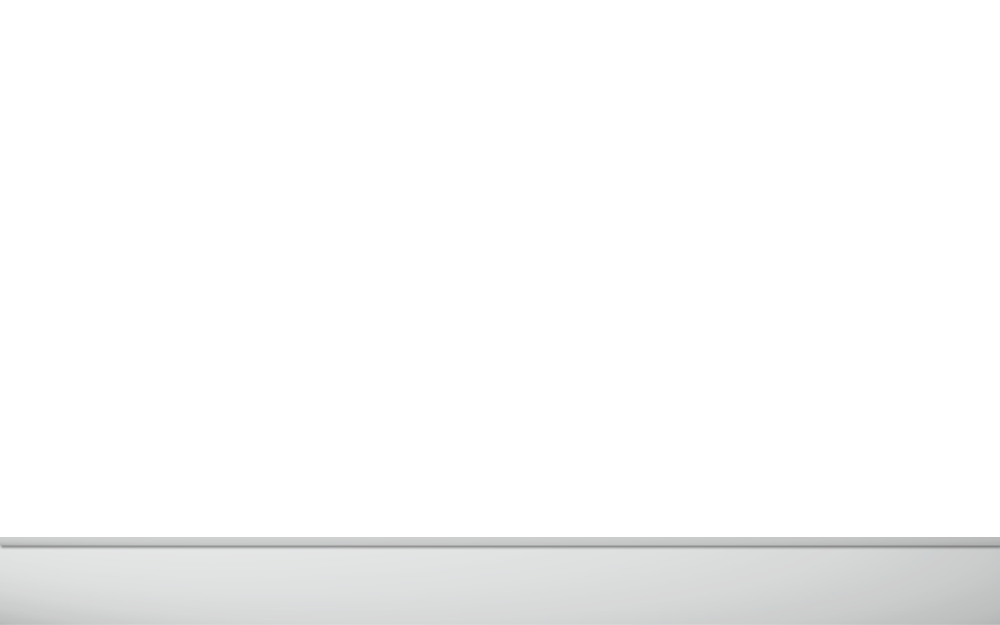 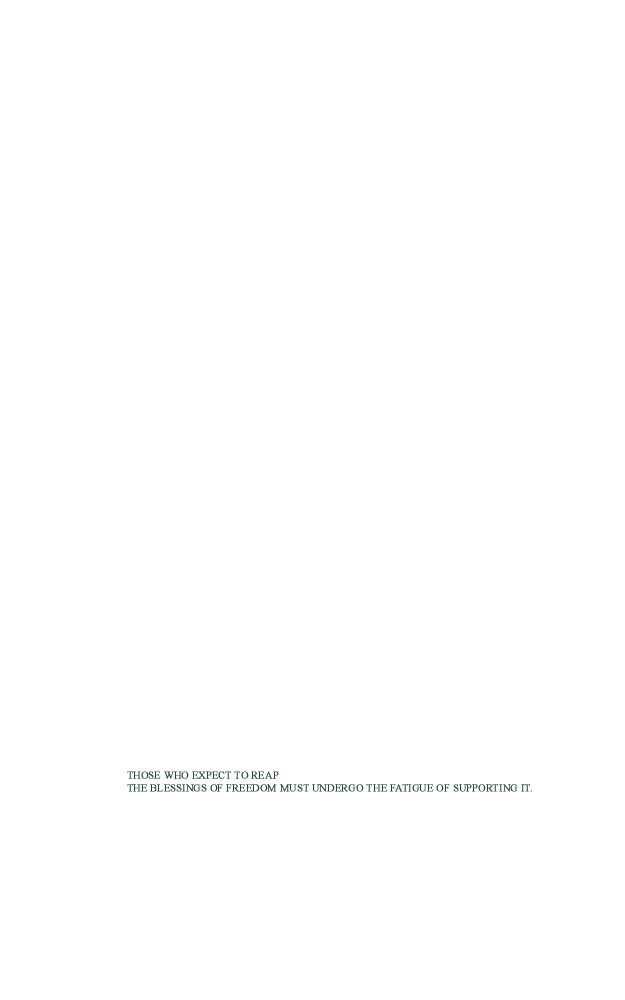 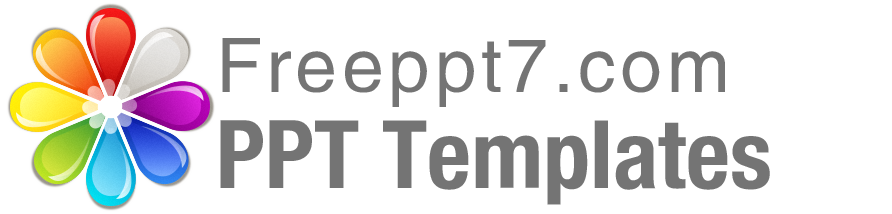 Best PPT templates for free download
Https://www.freeppt7.com
[Speaker Notes: The template comes from Https://www.freeppt7.com]